Антидискримінаційні практики в соціальній роботі з сім'ями осіб з ВІЛ
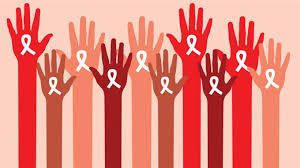 Робота з сім‘єю
Головна мета
Особливістю соціального супроводу сімей, в яких виховуються діти, або є члени, які перебувають на спеціальному медичному обліку / ВІЛ-інфіковані є налагодження постійної взаємодії з найближчим оточенням, з метою покращення умов догляду, взаємовідносин між членами сім'ї, залучення їх до участі у процес життєдіяльності особи з ВІЛ.
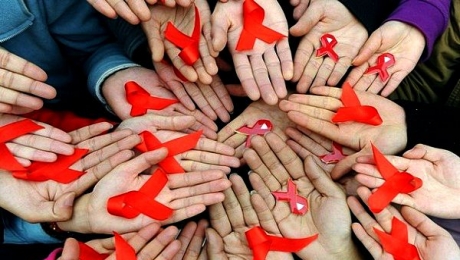 Особливості соціальної роботи
Соціальний супровід сімей, в яких є ВІЛ-інфікований член, має наступні особливості:
 контроль за своєчасним відвідуванням  особи медичного закладу, на обліку якого вона перебуває, отримання та прийому препаратів антиретровірусної терапії;
формування у  інших членів сім'ї прихильності до лікування  особи з ВІЛ;
здійснення соціального контролю за санітарно-гігієнічними умовами догляду за дитиною;
мотивація батьків або членів сімей до влаштування ВІЛ-інфікованої дитини в дошкільні, освітні та позашкільні заклади;
 надання індивідуальних рекомендацій щодо покращення умов догляду за  особою на території сім'ї та спільного планування її майбутнього;
 залучення спеціалістів до покрашення психологічного клімату в сім'ї.
Особливості антидискримінаційної роботи
Основний напрямок в антидискримінаційній практиці соціальної роботи з сім‘ями осіб з ВІЛ - профілактична робота.
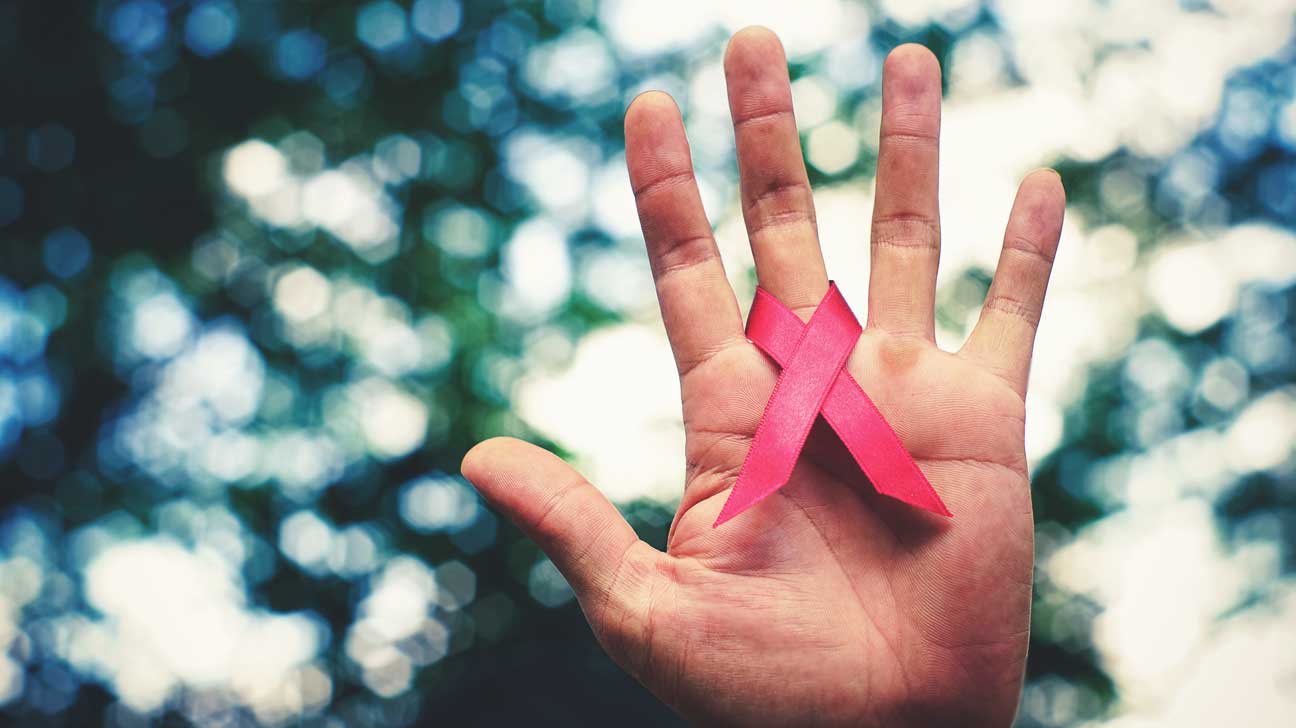 Профілактична робота
Завдання профілактичної роботи:
Одна зі сторін антидискримінаційної роботи,полягає у роботі з оточуючим середовищем осіб з ВІЛ та їх сімей.
В цьому напрямку також слід проводити профілактичну роботу, головною метою якої буде прийняття осіб з ВІЛ, як рівноцінних членів суспільства.
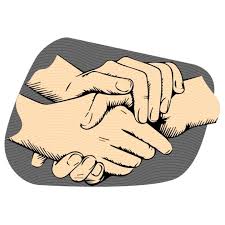 Технології і методи антидискримінаційної роботи
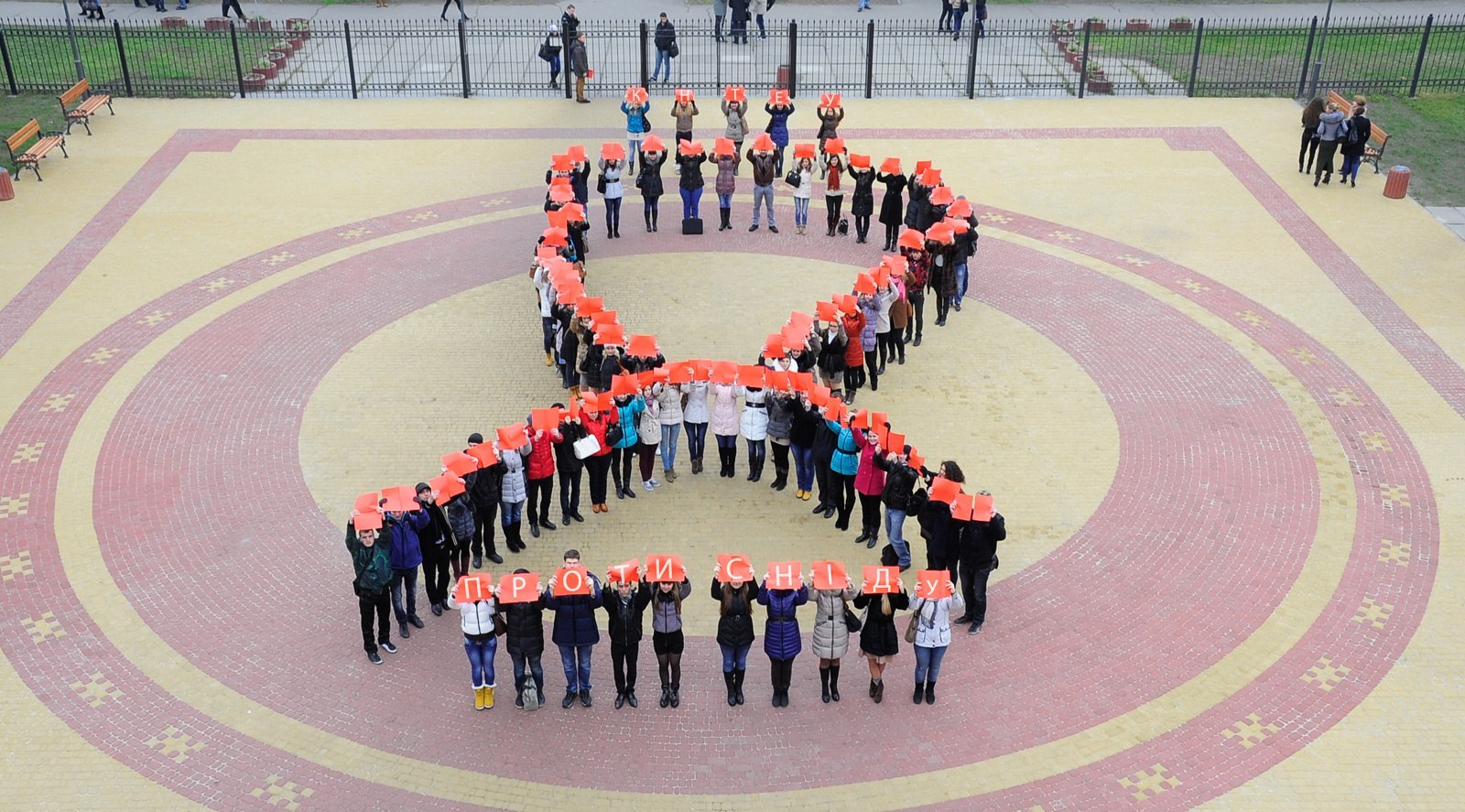 Їх можна розділити на декілька рівнів:
    1) робота в громаді(з оточенням осіб з ВІЛ):
Проведення антидискримінаційних акцій,тренінгів, лекцій, благодійних заходів та інше, на підтримку ВІЛ-інфікованих та поширення думки, що такі особи не відрізняються від здорових людей.
2)Робота в сім'ї
Індивідуальна соціальна робота.
Групова соціальна робота.
Психотерапії, арт-терапії та ін.
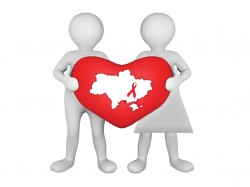 Висновок
Отже, головною метою і завданням антидискримінаційної роботи для соціального працівника є поширити думку, що людина з ВІЛ – це ,в першу чергу, людина.
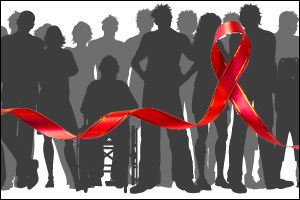